Bones of the Pelvic Girdle
And Lower Extremity
Sacrum
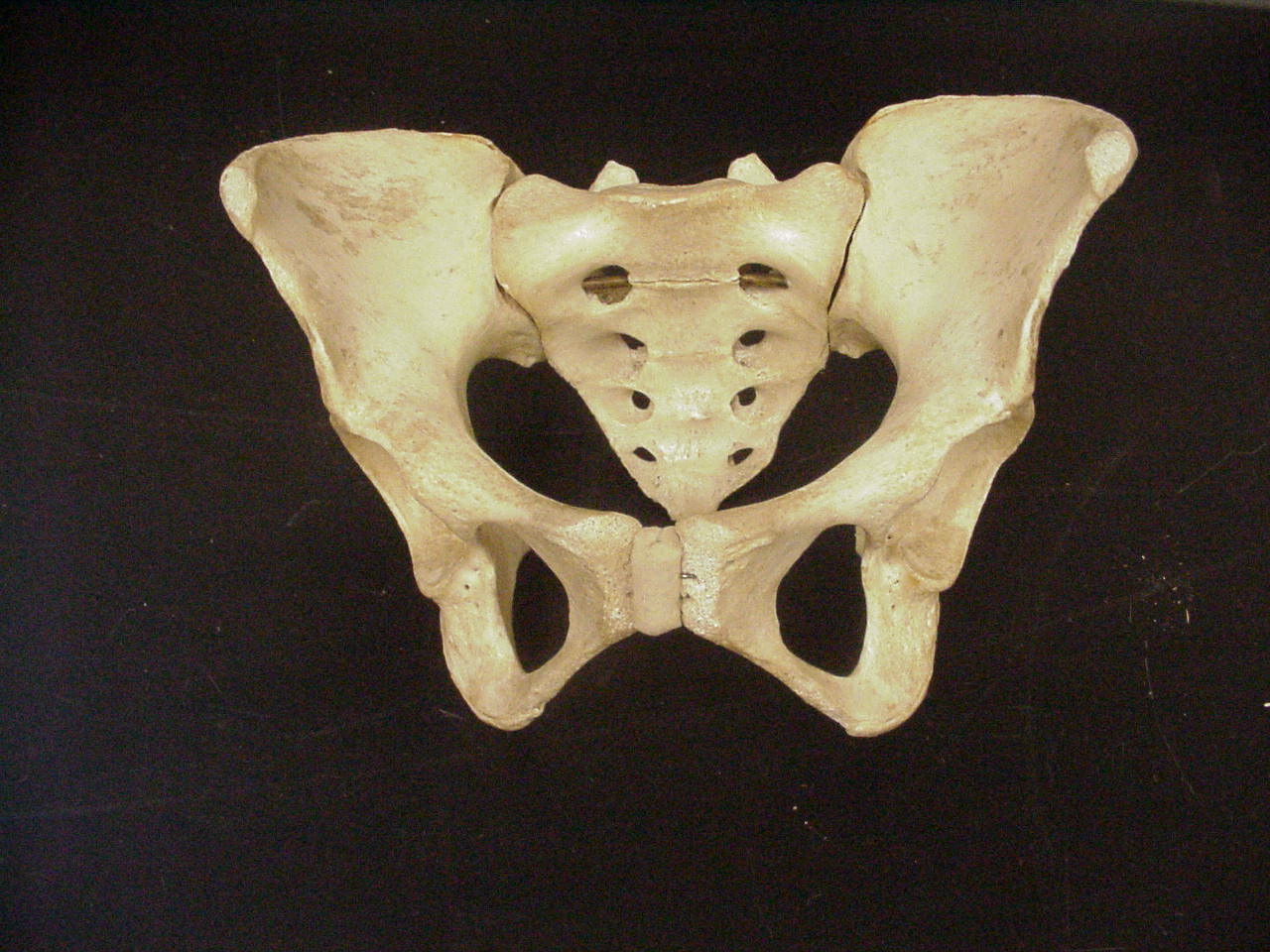 Ilium
Iliac Fossa
Pelvic Brim
Acetabulum
Obturator Foraman
Ischium
Pubis
Pubic Symphasis
Pelvis
Coxal Bone
Iliac Crest
Posterior Superior Iliac Spine
Anterior Superior Iliac Spine
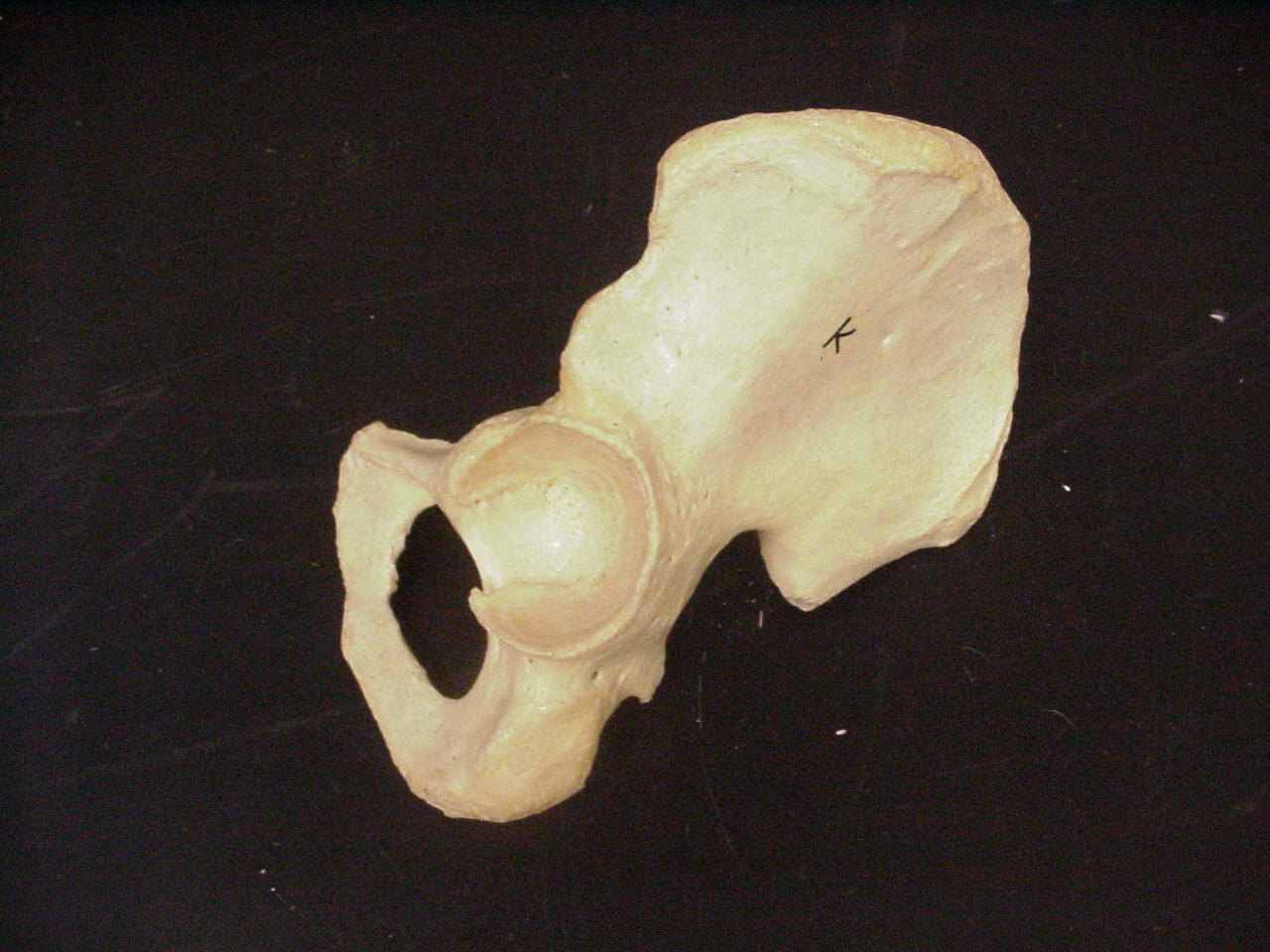 Anterior Inferior Iliac Spine
Posterior Inferior Iliac Spine
Acetabulum
Greater Sciatic Notch
Obturator Foramen
Ischial Tuberosity
Ischial Spine
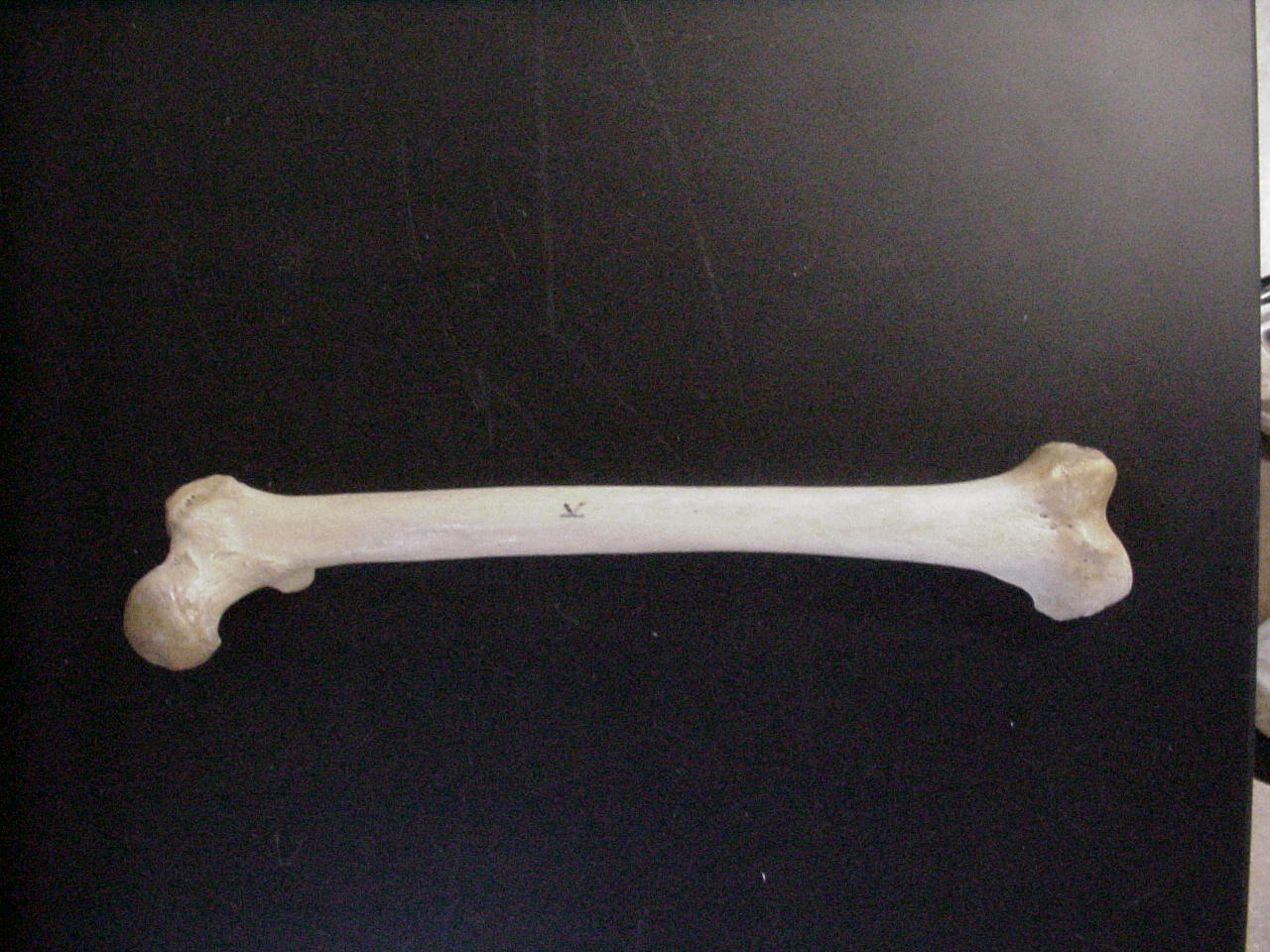 Greater Trochanter
Lateral Epicondyle
Inter- trochnteric Line
Medial Epicondyle
Lesser Trochanter
Head
Adductor Tubercle
Neck
Femur - Anterior
Femur - Posterior
Lesser Trochanter
Gluteal Tuberosity
Linea Aspera
Medial Epicondyle
Medial Condyle
Head
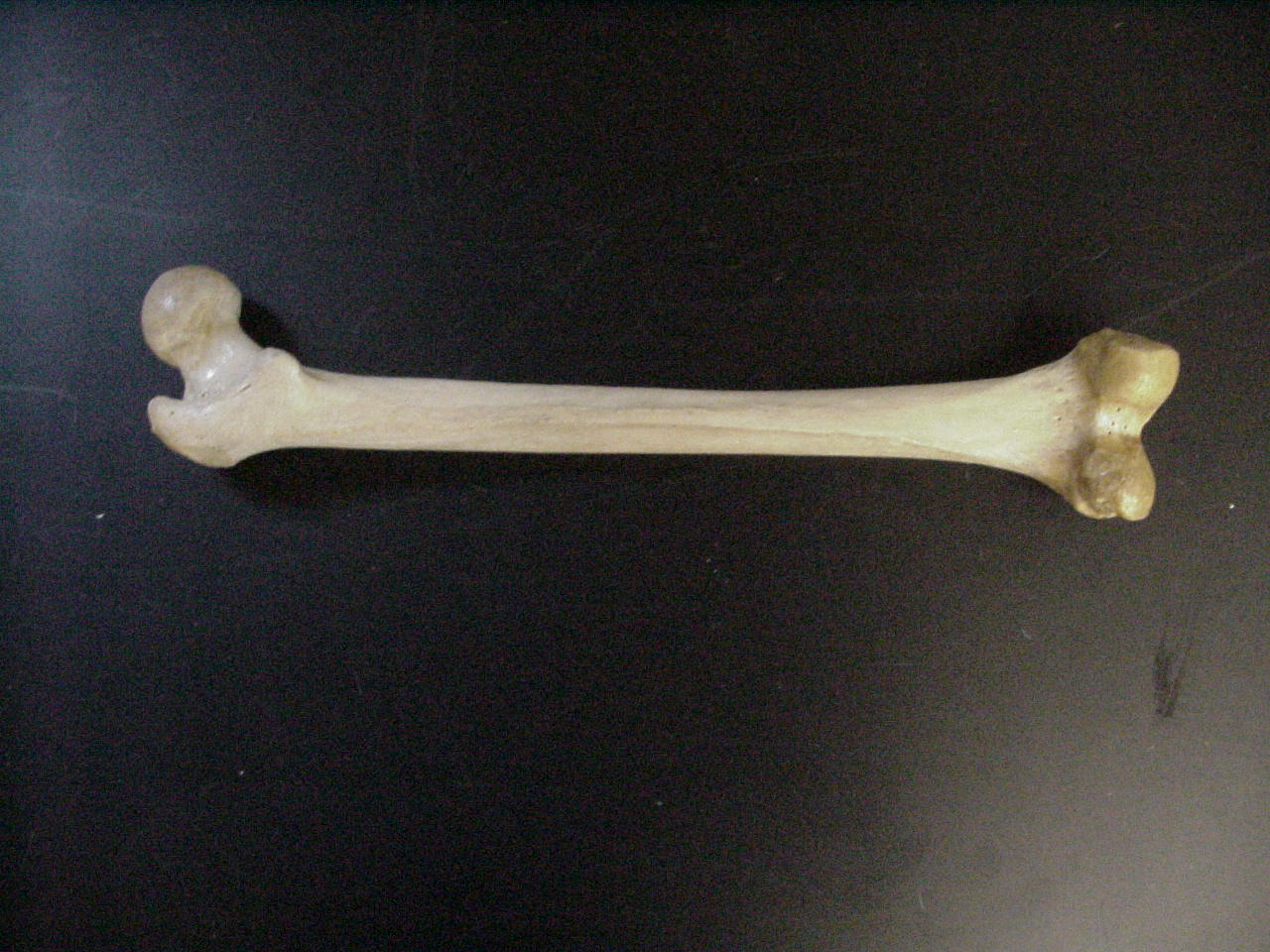 Lateral Condyle
Greater Trochanter
Inter- trochanteric Crest
Lateral Epicondyle
Patella & Tibia
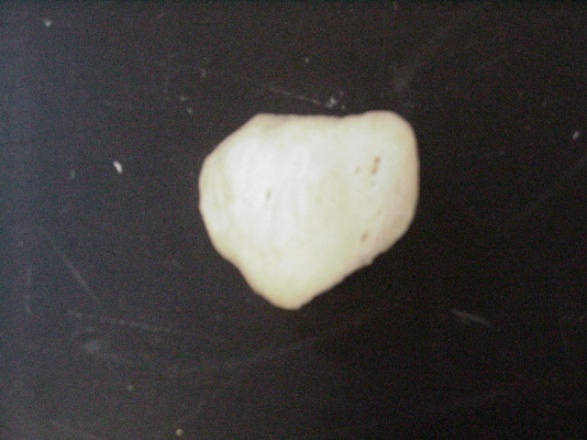 Patella
Medial Malleolus
Anterior Tibial Crest
Tibial Tuberosity
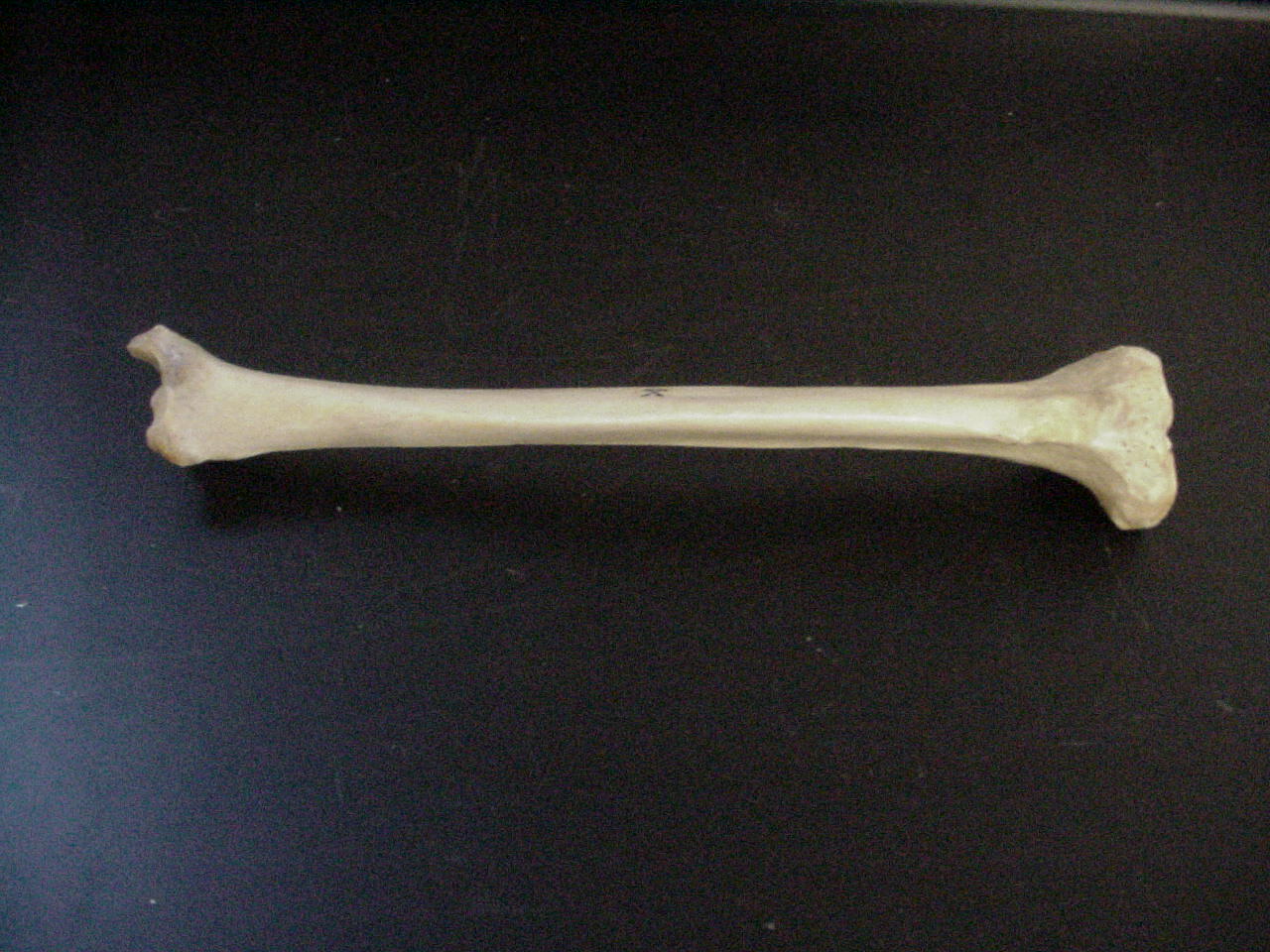 Medial Condyle
Intercondylar Eminence
Lateral Condyle
Fibula
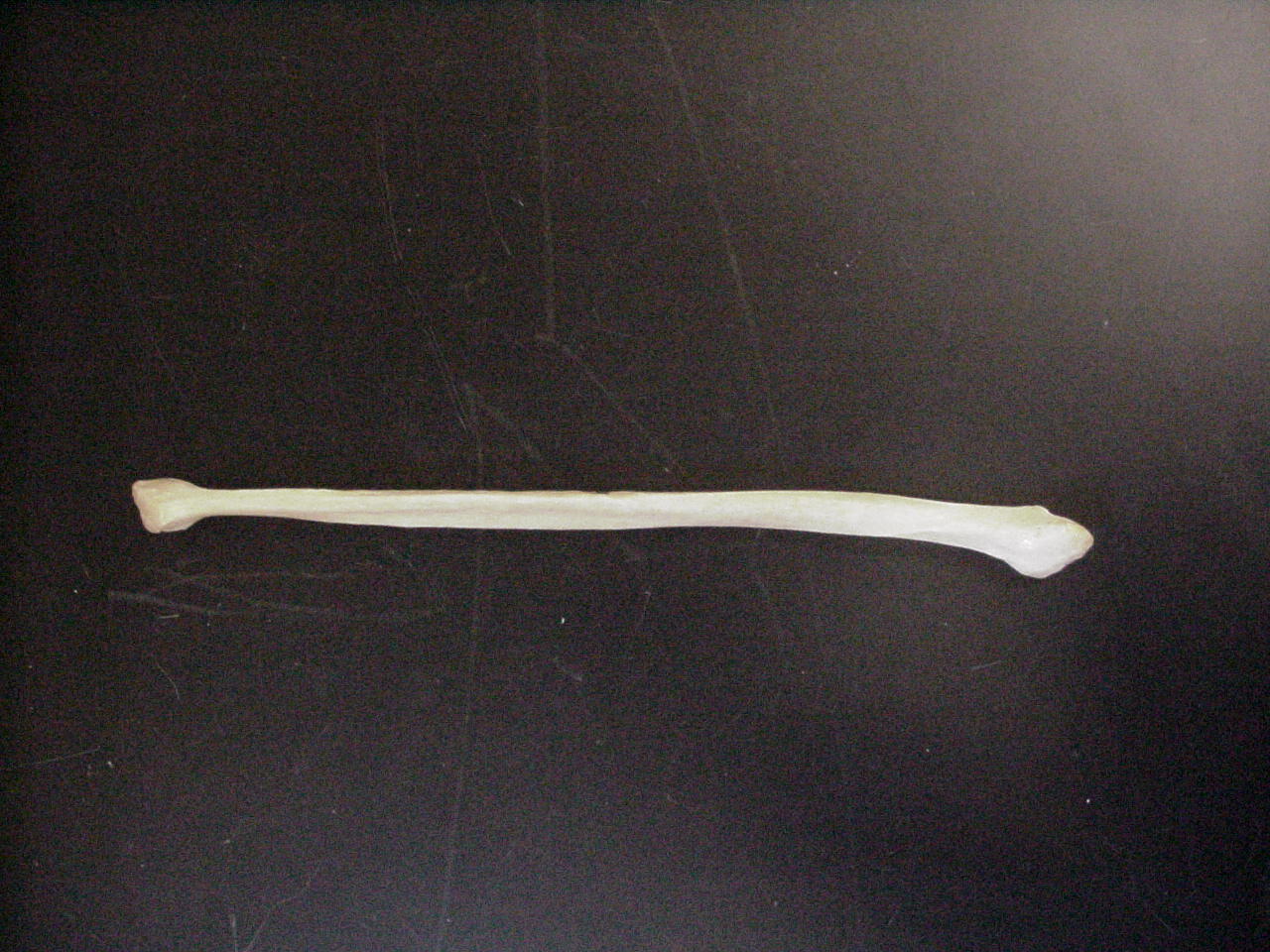 Lateral Malleolus
Head
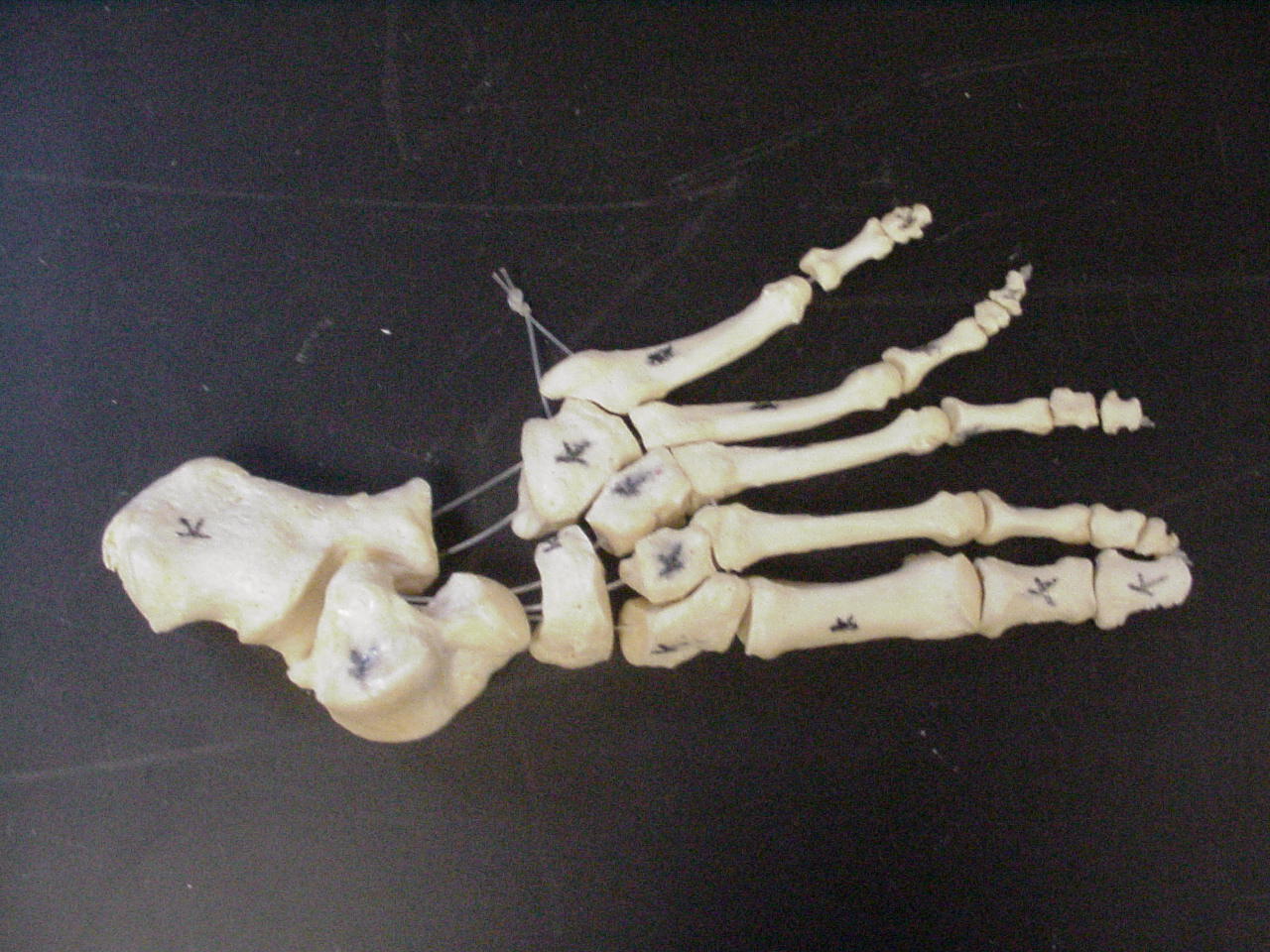 Proximal Phalanx
Middle Phalanx
5
4
Distal Phalanx
3
2
1
Proximal Phalanx
Tarsals
Metatarsals
Phalanges
Foot
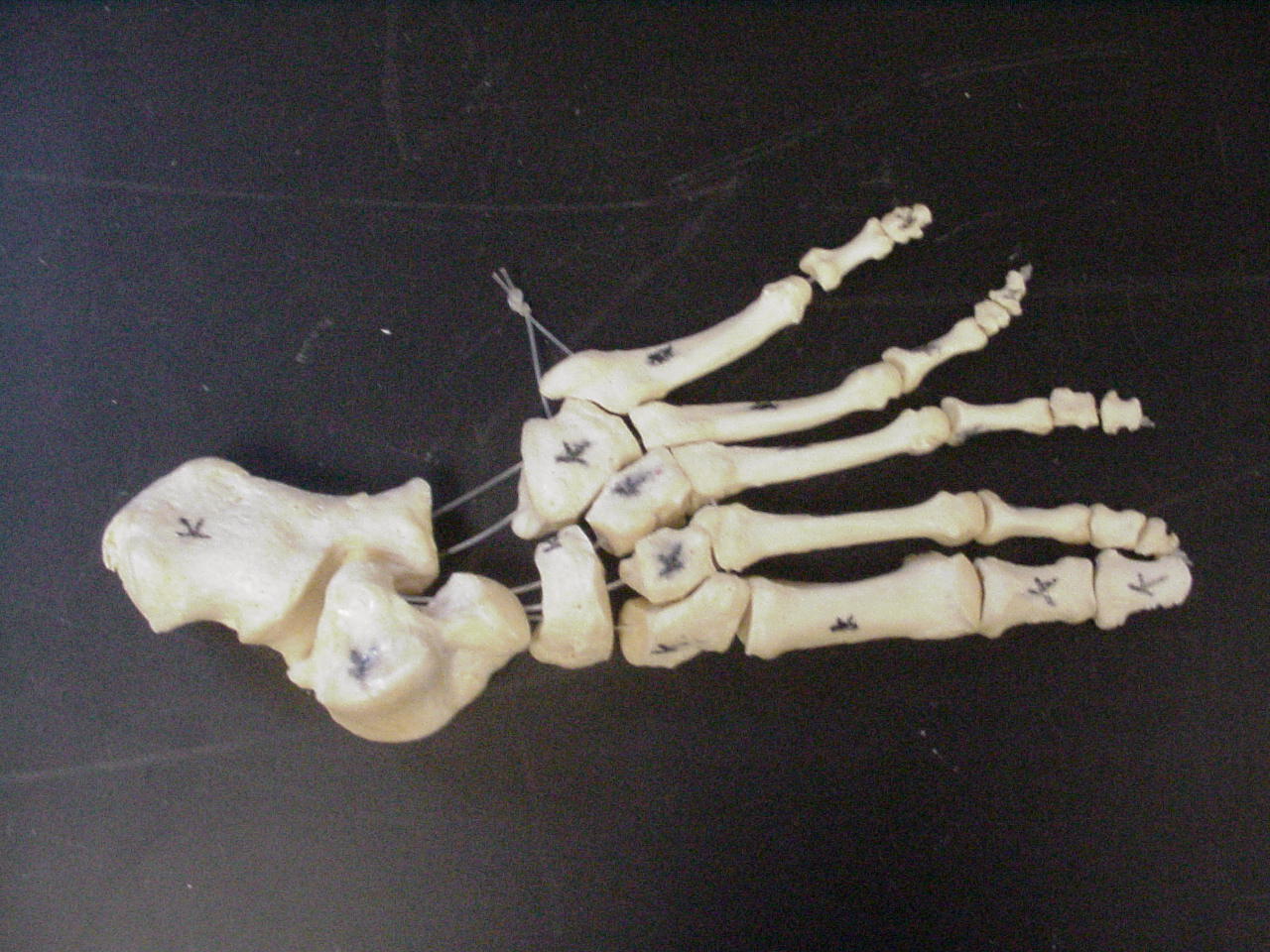 Cuboid
Calcaneous
Talus
1st Cuneiform
3rd Cuneiform
Navicular
2nd Cuneiform
Foot - Tarsals